МУНИЦИПАЛЬНАЯ МОДЕЛЬ 
МЕТОДИЧЕСКОГО СОПРОВОЖДЕНИЯ ФОРМИРОВАНИЯ ФУНКЦИОНАЛЬНОЙ ГРАМОТНОСТИ
Миллеровский район, 2021
Модель методического сопровождения
Заказ государства
Методологическая основа
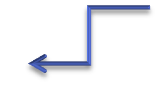 Цель  и задачи
Содержательная составляющая
Рефлексивная составляющая
Коммуникативная составляющая
Деятельностная  составляющая
Средства организации методического сопровождения
Структуры, обеспечивающие методическое сопровождение
Функции управления
Функции структур
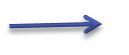 Результативно–оценочный компонент модели
Заказ государства
Федеральный Закон «Об образовании  в  Российской   Федерации» от 29.12.2012 г.  № 273 – ФЗ
Указ Президента РФ от 21 июля 2020 года No 474«О национальных целях развития Российской Федерациина период до 2030 года»
Нацпроект «Образование» 
Приказ Рособрнадзора N 590, Минпросвещения России № 219 от 06.05.2019 «Об утверждении Методологии и критериев оценки качества общего образования в общеобразовательных организациях на основе практики международных исследований качества подготовки обучающихся».  Май 2019 г.
Инновационный проект Министерства Просвещения «Мониторинг формирования функциональной грамотности: основные направления и первые результаты». Август 2019 г.
Постановление Правительства РФ от 26 декабря 2017 г. № 1642 «Об утверждении государственной программы Российской Федерации «Развитие   образования» (с изменениями и  дополнениями)
Приказ минобразования Ростовской области № 864 24.09.2021 "Об утверждении региональной команды для координации работ по формированию функциональной грамотности»
План мероприятий, направленных на формирование и оценку функциональной грамотности обучающихся общеобразовательных организаций Ростовской области, на 2021-2022 учебный год
Методологическая основа
Формирование единого понимания приоритетности и способов формирования функциональной грамотности
Системный подход к анализу полученных данных и их интерпретации; повышению компетенций педагогов в вопросах формирования  функциональной грамотности; выявлению и обеспечению методического сопровождения образовательных практик; пополнению банка данных, информированию педагогов
Интегративно-деятельностный подход к созданию педагогических коопераций, организации и проведению семинаров-практикумов по разработке и внедрению компонента функциональной грамотности в образовательный процесс
Цель и задачи проекта
Внедрение управленческих механизмов, обеспечивающих развитие практик формирования функциональной грамотности для достижения учащимися новых образовательных результатов.

 1. Сформировать единое понимание приоритетности и способов формирования функциональной грамотности у всех участников образовательного процесса (ученик, учитель, родитель, управленцы)
2. Выявить и обеспечить методическое сопровождение образовательных практик, направленных на формирование функциональной грамотности обучающихся
3. Обеспечить овладение педагогами новыми методами, формами организации образовательного процесса
4. Провести анализ и корректировку мониторинговых процедур, образовательных программ, структуры урока, структуры заданий, направленных на формирование функциональной грамотности обучающихся 
5. Обеспечить  открытость и доступность информации о реализации всех этапов проекта
Содержательная составляющая
Проведение масштабной информационной кампании в целях формирования общего понятийного поля у всех участников образовательного процесса
Формирование методического заказа с учётом  выявленных дефицитов педагогических работников в вопросах введения компонента функциональной грамотности в образовательный процесс
Обучение педагогов, методистов новым методам, формам организации методического сопровождения (супервизия)
Проведение обучающих семинаров и семинаров-практикумов, направленных на кооперации педагогов разных предметов для реализации общей программы формирования функциональной грамотности
Организация мониторинговых процедур и  аналитическая интерпретация их результатов
Разработка методических рекомендаций и оказание адресной помощи педагогам 
Выявление, методическое сопровождение, экспертная оценка и представление эффективных педагогических практик, направленных на формирования функциональной грамотности учащихся
Изменение практики преподавания предметов
Проектирование и реализация образовательных событий, способствующих формированию функциональной грамотности
Коммуникативная составляющая
Организация взаимодействия общеобразовательных организаций, определение пилотных общеобразовательных организаций
Осуществление кооперации педагогов разных предметов для реализации межпредметной программы формирования функциональной грамотности 
Укрепление партнерских отношений с внешними субъектами
Деятельностная составляющая
Конференции, обучающие и аналитические семинары, семинары-практикумы
Онлайн-форматы взаимодействия и поддержки (создание методической копилки с материалами по функциональной грамотности, индивидуальные и групповые консультации)
Организация новых форматов сопровождения, в том числе супервизии
Анализ результатов мониторинговых процедур, структуры и содержания образовательных программ, структуры и содержания заданий, направленных на формирование функциональной грамотности обучающихся
Рефлексивная составляющая
Аналитическая работа с результатами оценочных процедур

Выявление эффективных педагогических практик, направленных на формирование функциональной грамотности учащихся

Экспертная оценка, презентация и тиражирование педагогических практик, обеспечивающих формирование функциональной грамотности учащихся
Функции управления
Организация обучающих и практических мероприятий

Регулярный анализ методической работы и результатов оценочных процедур

Стимулирование и мотивация активных педагогов

Разработка нормативно-правовой документации
Структуры, обеспечивающие методическое сопровождение
Государственноe бюджетноe учреждениe дополнительного профессионального образования Ростовской области «Ростовский институт повышения квалификации и профессиональной переподготовки работников образования» 
МБУ ДПО «Методический и ресурсный центр»

Городские методические объединения и творческие группы педагогов

Школьные методические объединения
Функции структур
Анализ структуры и содержания образовательных программ,  структуры и содержания заданий, направленных на формирование функциональной грамотности обучающихся
Выявление и экспертная оценка эффективных педагогических практик, направленных на формирование функциональной грамотности учащихся
Координация деятельности педагогических коопераций, организация их взаимодействия
Организация и проведение конференций, обучающих и аналитических семинаров
Организация различных форматов методического сопровождения, в том числе супервизии
Результативно-оценочный компонент модели
Определение пилотных образовательных организаций в муниципалитете
Создание методической копилки материалов по формированию и оценке функциональной грамотности учащихся 
Увеличение количества практик, направленных на формирование функциональной грамотности
Внесение изменений в образовательные программы, нормативно-правовую базу образовательных организаций
Организация открытого и доступного пространства для взаимодействия педагогов по вопросам формирования функциональной грамотности
Повышение качества образовательных результатов учащихся